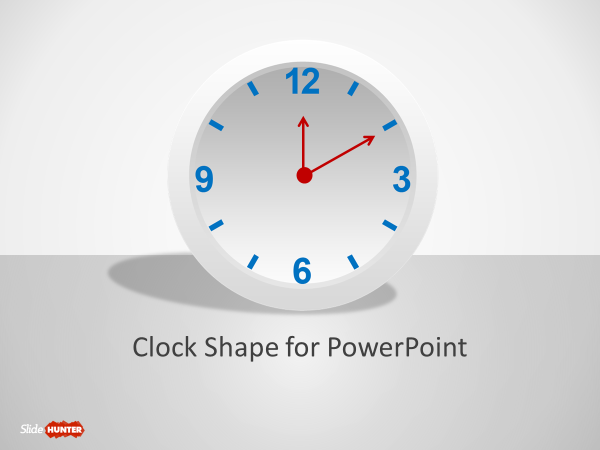 URA (SAT)
Izradila: Zvjezdana Miri-Barila
VRIJEME
VRIJEME MJERIMO:
- SATIMA (MINUTAMA I SEKUNDAMA)
- DANIMA
- TJEDNIMA
- MJESECIMA I GODINAMA.
URA ili SAT je sprava za mjerenje vremena.
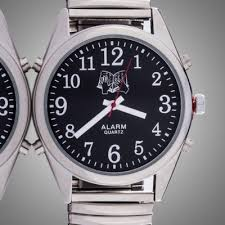 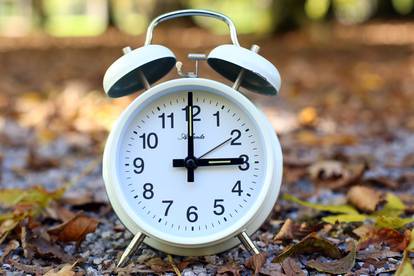 Ura pokazuje sate i minute.
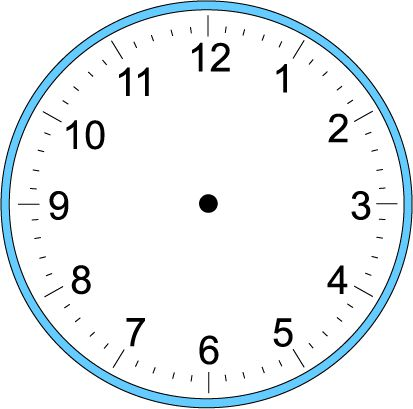 Mala kazaljka pokazuje sate.


Velika kazaljka pokazuje minute.
11:00
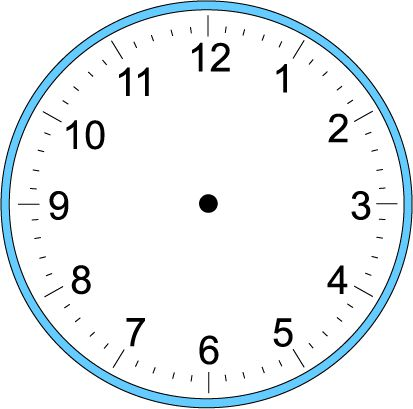 Sati su označeni brojevima od 1 – 12.


Minute su označene s crticama u krugu (brojčanik).
Između dva broja ima 5 crtica koje označavaju 5 
   minuta.
Jedan dan ima 24 sata.
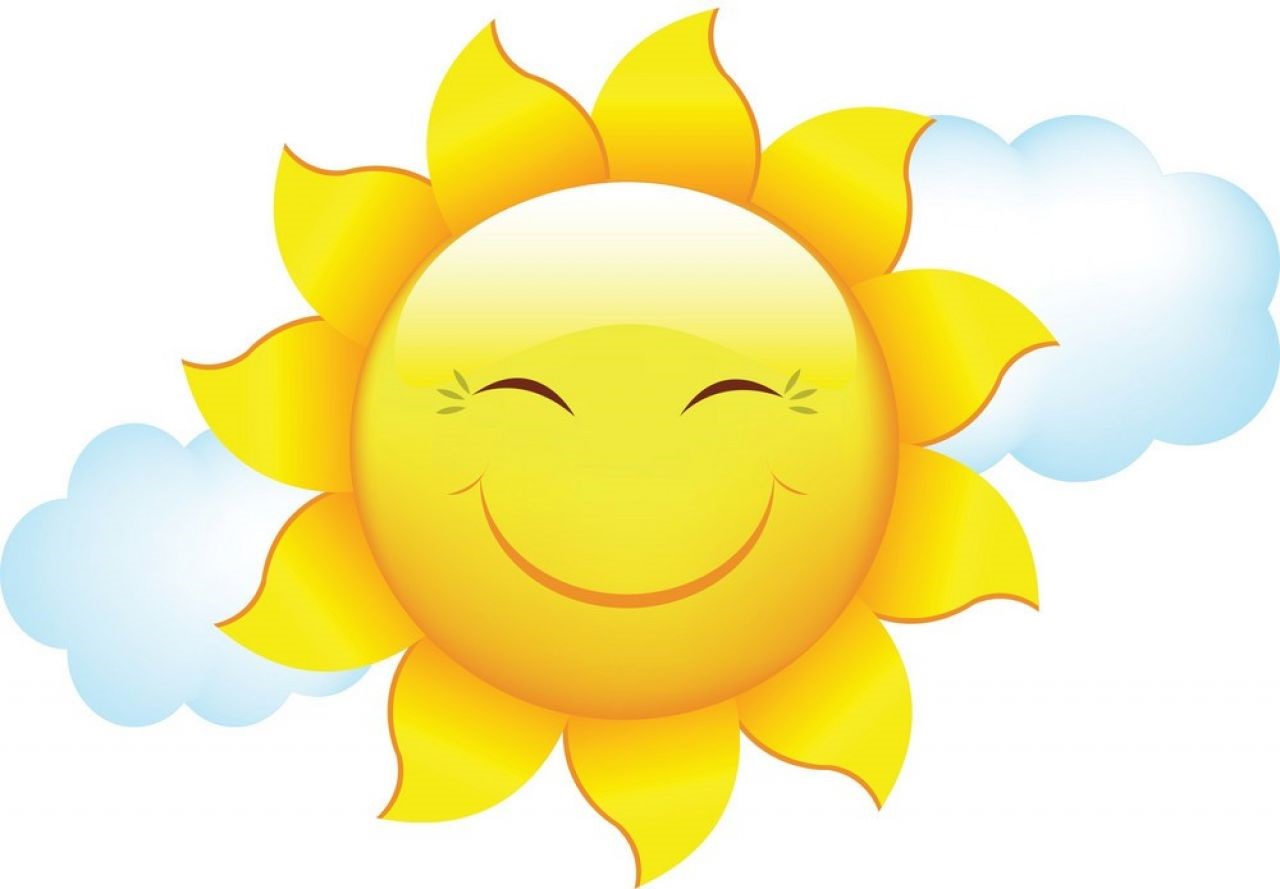 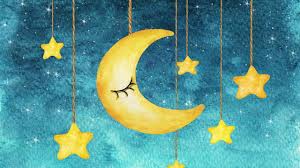 NOĆ
DAN
Jedan sat ima 60 minuta.
Koliko je sati?
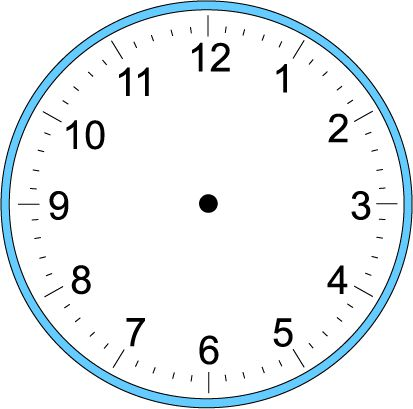 9:00
3:00
Koliko je sati?
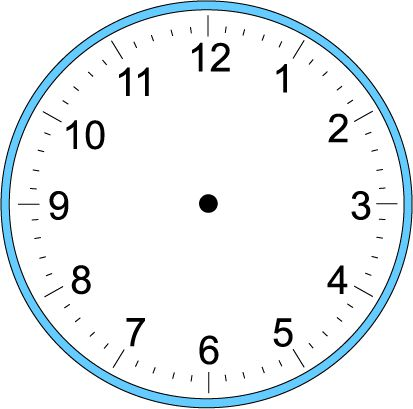 9:10
3:05
Postoje različite vrste ura.
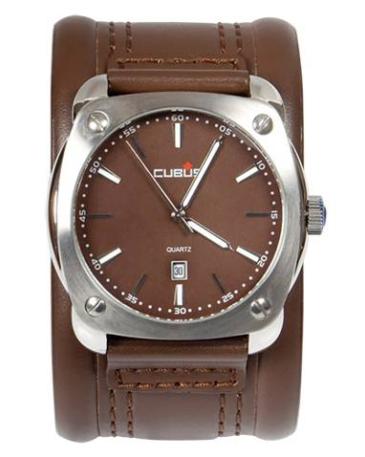 RUČNE URE
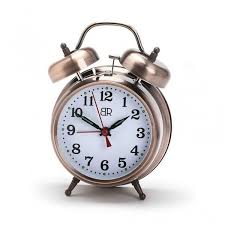 BUDILICE
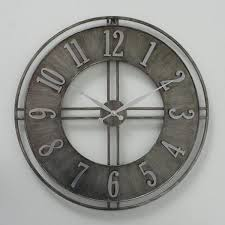 ZIDNE URE
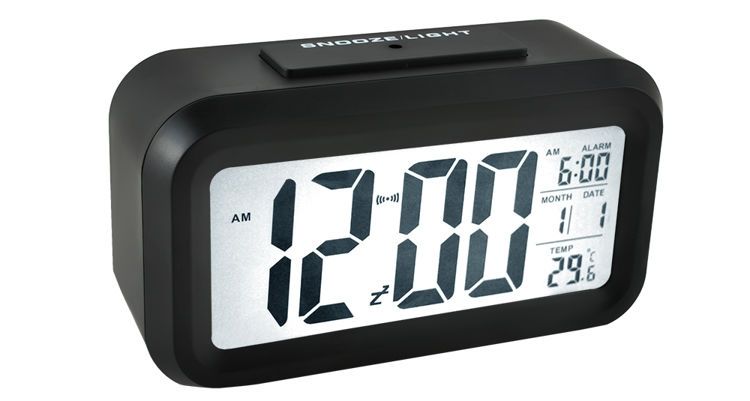 DIGITALNE URE
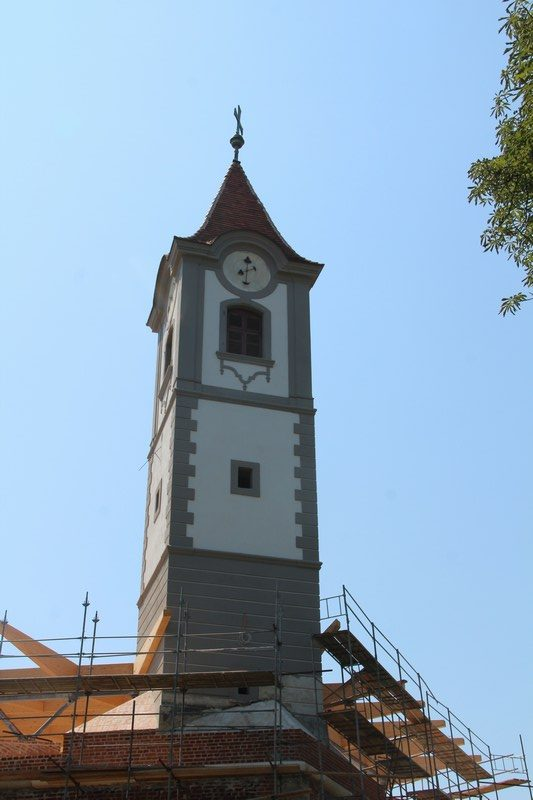 ULIČNE URE
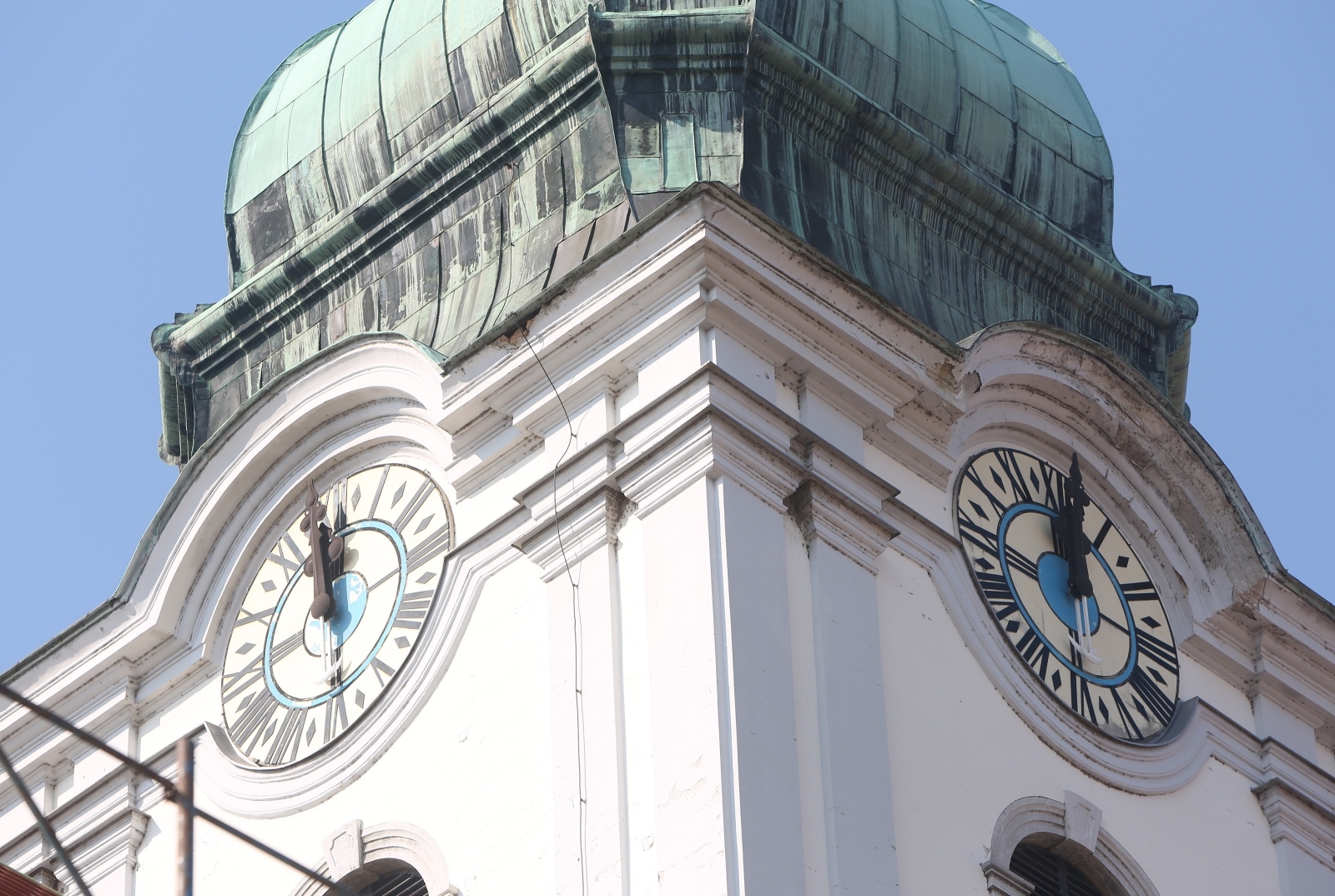